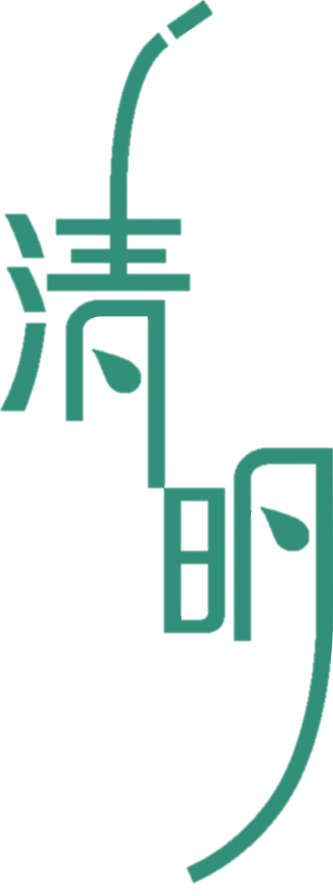 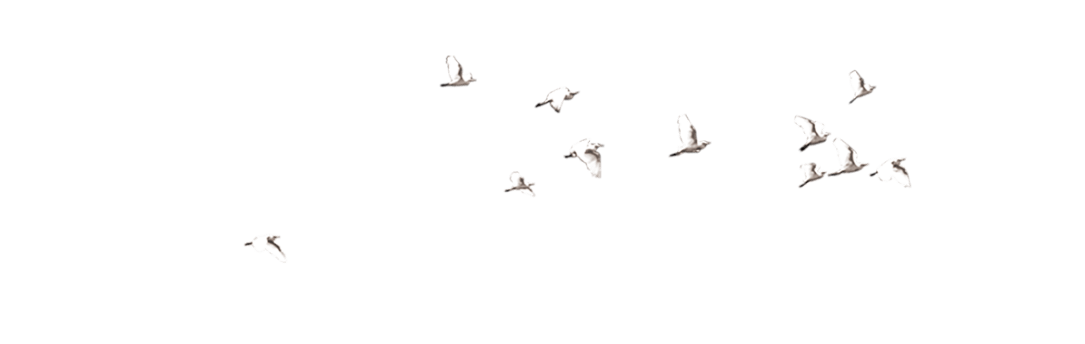 扫墓
踏青
缅怀
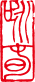 清明  时令
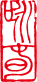 清明节的由来
清明节的民俗
清明节的食物
清明节的诗歌
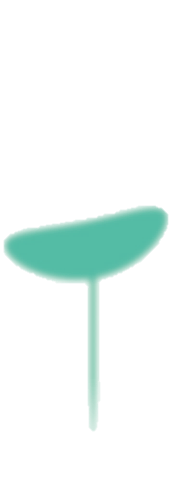 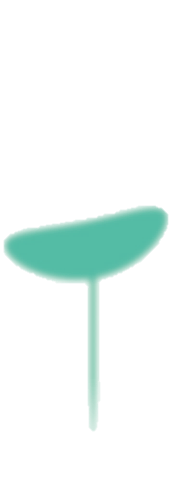 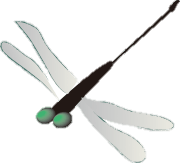 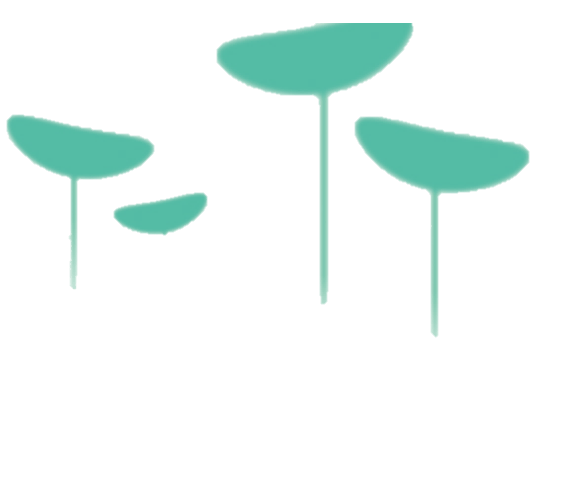 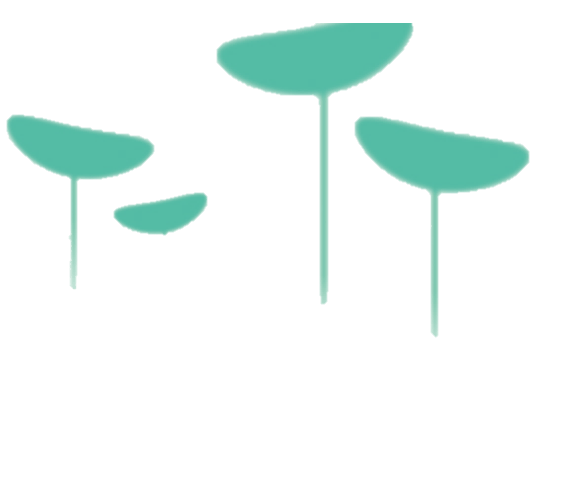 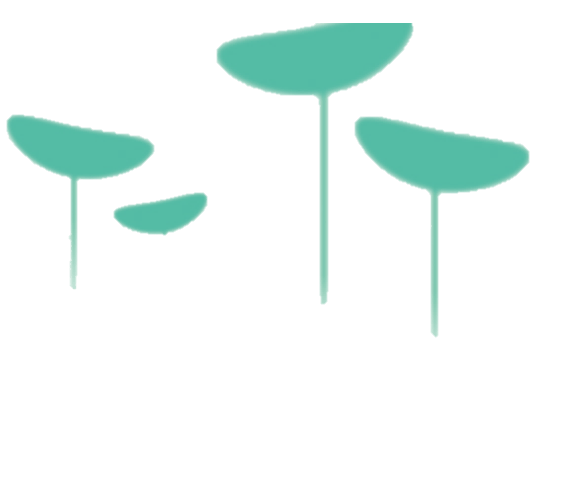 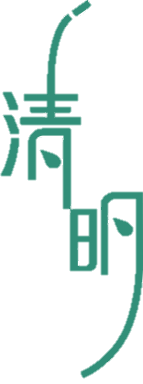 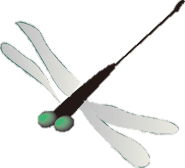 壹
清明节的由来
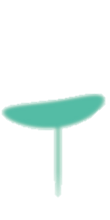 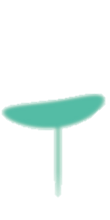 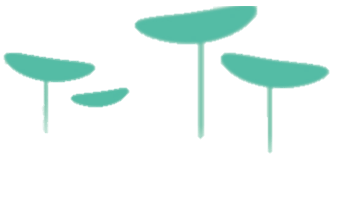 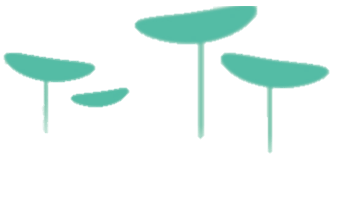 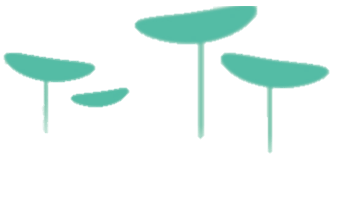 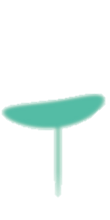 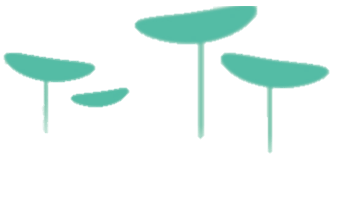 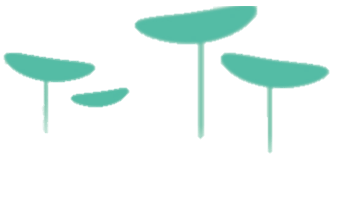 清明  时令
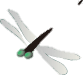 添加标题
在此录入您的描述说明。在此录入上述图表的综合描述说明，在此录入上述图表的综合描述说明，在此录入上述图表的综合描述说明，在此录入.

在此录入您的描述说明。在此录入上述图表的综合描述说明，在此录入上述图表的综合描述说明，在此录入上述图表的综合描述说明，在此录入.
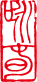 清 明 时 节 雨 纷 纷   路 上 行 人 欲 断 魂
清明  时令
标题一
标题二
标题三
在此录入您的描述说明。在此录入上述图表的综合描述说明，在此录入上述图表的综合描述说明，在此录入上述图表的综合描述说明，在此录入.
在此录入您的描述说明。在此录入上述图表的综合描述说明，在此录入上述图表的综合描述说明，在此录入上述图表的综合描述说明，在此录入.
在此录入您的描述说明。在此录入上述图表的综合描述说明，在此录入上述图表的综合描述说明，在此录入上述图表的综合描述说明，在此录入.
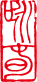 清 明 时 节 雨 纷 纷   路 上 行 人 欲 断 魂
清明  时令
在此录入您的描述说明。在此录入上述图表的综合描述说明，在此录入上述图表的综合描述说明.
在此录入您的描述说明。在此录入上述图表的综合描述说明，在此录入上述图表的综合描述说明.
在此录入您的描述说明。在此录入上述图表的综合描述说明，在此录入上述图表的综合描述说明.
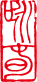 清 明 时 节 雨 纷 纷   路 上 行 人 欲 断 魂
清明  时令
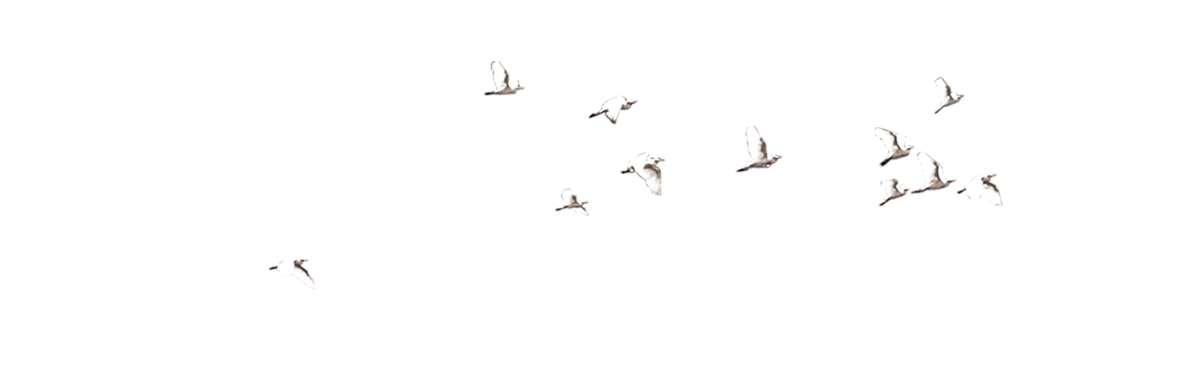 清明节又叫踏青节，在仲春与暮春之交，也就是冬至后的第108天。是中国传统节日，也是最重要的祭祀节日之一，是祭祖和扫墓的日子。中华民族传统的清明节大约始于周代，距今已有二千五百多年的历史。
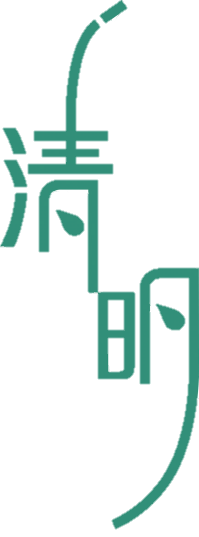 清明  时令
《历书》：“春分后十五日，斗指丁，为清明，时万物皆洁齐而清明，盖时当气清景明，万物皆显，因此得名。”清明一到，气温升高，正是春耕的大好时节，故有“清明前后，种瓜点豆”之说。
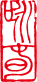 清明节又叫踏青节，在仲春与暮春之交，也就是冬至后的第108天。是中国传统节日，也是最重要的祭祀节日之一，是祭祖和扫墓的日子。中华民族传统的清明节大约始于周代，距今已有二千五百多年的历史。
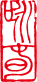 《历书》：“春分后十五日，斗指丁，为清明，时万物皆洁齐而清明，盖时当气清景明，万物皆显，因此得名。”清明一到，气温升高，正是春耕的大好时节，故有“清明前后，种瓜点豆”之说。
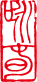 清明  时令
清明节又叫踏青节，在仲春与暮春之交，也就是冬至后的第108天。是中国传统节日，也是最重要的祭祀节日之一，是祭祖和扫墓的日子。中华民族传统的清明节大约始于周代，距今已有二千五百多年的历史。
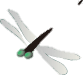 添加标题
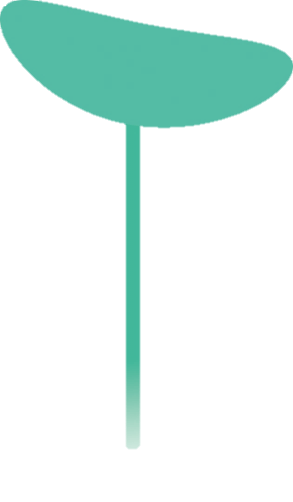 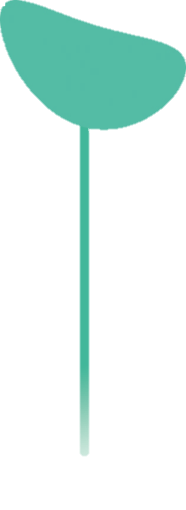 《历书》：“春分后十五日，斗指丁，为清明，时万物皆洁齐而清明，盖时当气清景明，万物皆显，因此得名。”清明一到，气温升高，正是春耕的大好时节，故有“清明前后，种瓜点豆”之说。
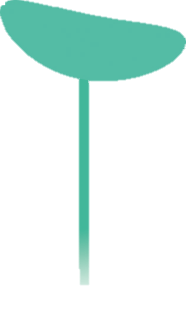 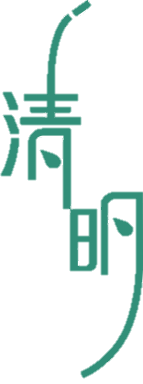 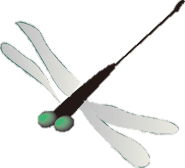 贰
清明节的民俗
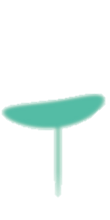 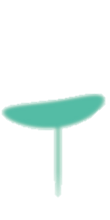 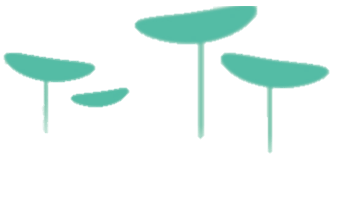 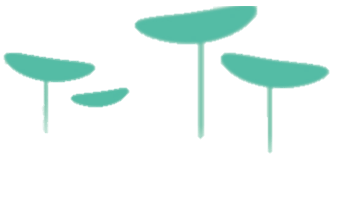 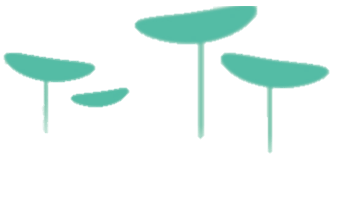 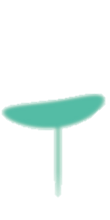 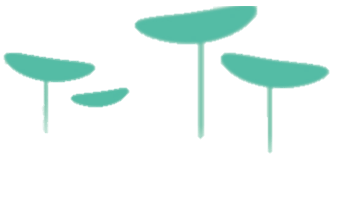 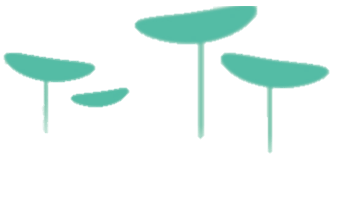 清明  时令
请输入标题
请输入标题
请输入标题
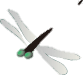 清明节又叫踏青节，在仲春与暮春之交，也就是冬至后的第108天。是中国传统节日，也是最重要的祭祀节日之一，是祭祖和扫墓的日子。中华民族传统的清明节大约始于周代，距今已有二千五百多年的历史。
清明  时令
《历书》：“春分后十五日，斗指丁，为清明，时万物皆洁齐而清明，盖时当气清景明，万物皆显，因此得名。”清明一到，气温升高，正是春耕的大好时节，故有“清明前后，种瓜点豆”之说。
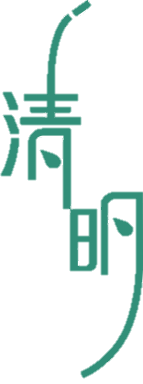 清明节又叫踏青节，在仲春与暮春之交，也就是冬至后的第108天。是中国传统节日，也是最重要的祭祀节日之一，是祭祖和扫墓的日子。中华民族传统的清明节大约始于周代，距今已有二千五百多年的历史。
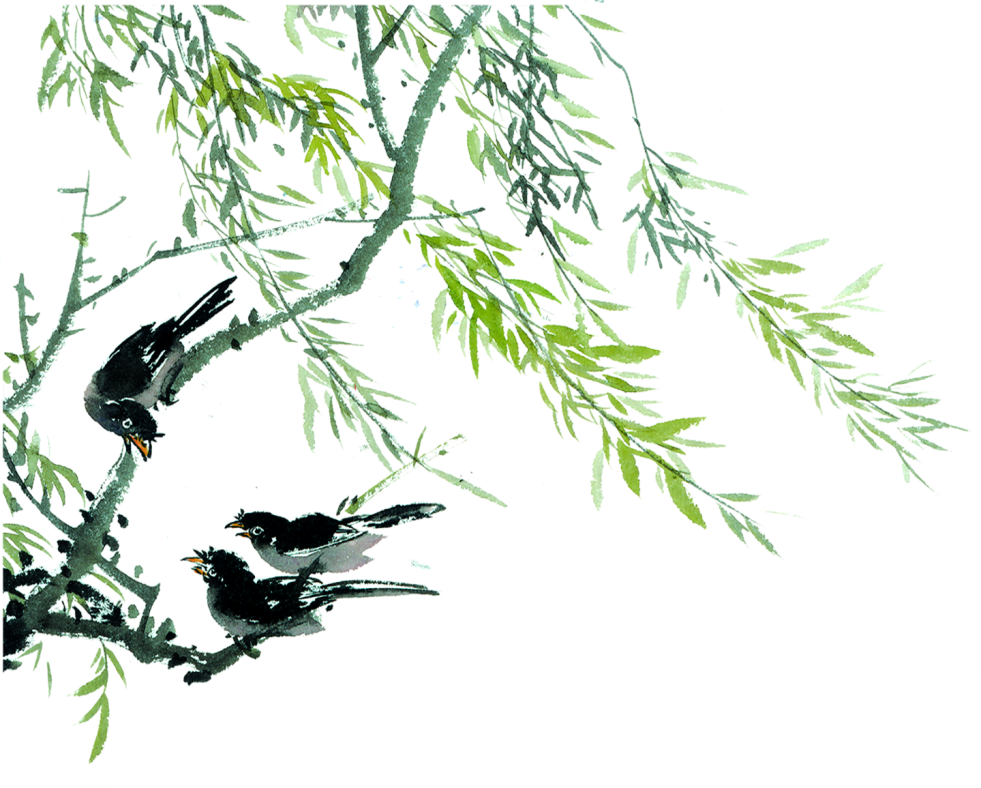 清明  时令
清明节又叫踏青节，在仲春与暮春之交，也就是冬至后的第108天。是中国传统节日，也是最重要的祭祀节日之一，是祭祖和扫墓的日子。中华民族传统的清明节大约始于周代，距今已有二千五百多年的历史。
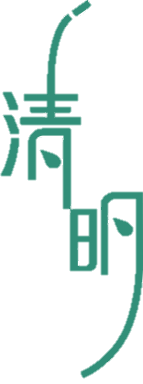 《历书》：“春分后十五日，斗指丁，为清明，时万物皆洁齐而清明，盖时当气清景明，万物皆显，因此得名。”清明一到，气温升高，正是春耕的大好时节，故有“清明前后，种瓜点豆”之说。
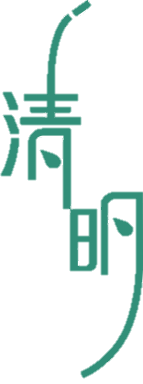 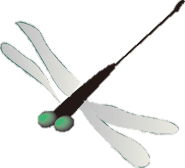 叁
清明节的食物
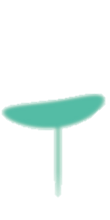 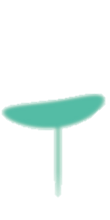 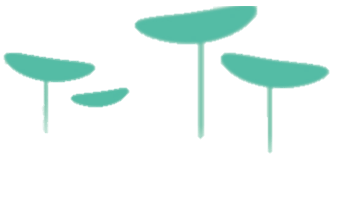 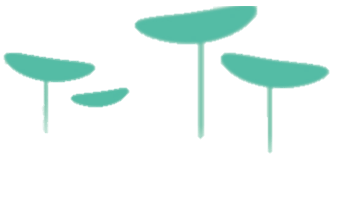 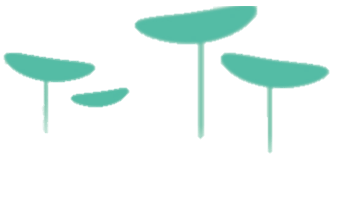 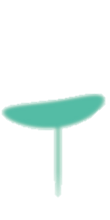 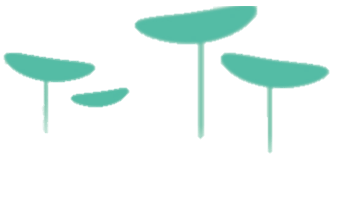 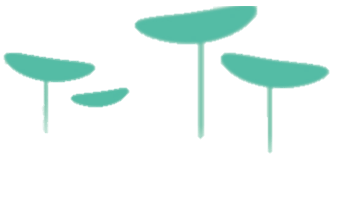 清明  时令
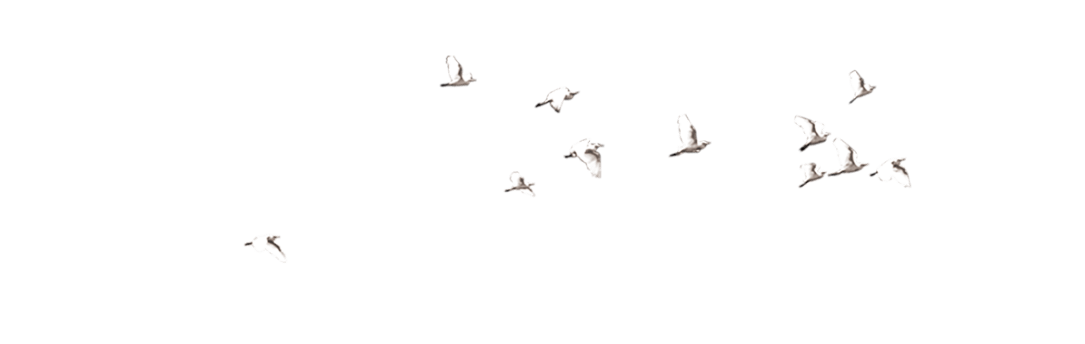 清明节又叫踏青节，在仲春与暮春之交，也就是冬至后的第108天。是中国传统节日，也是最重要的祭祀节日之一，是祭祖和扫墓的日子。中华民族传统的清明节大约始于周代，距今已有二千五百多年的历史。
清明节又叫踏青节，在仲春与暮春之交，也就是冬至后的第108天。是中国传统节日，也是最重要的祭祀节日之一，是祭祖和扫墓的日子。中华民族传统的清明节大约始于周代，距今已有二千五百多年的历史。
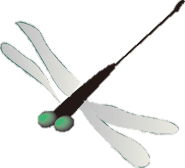 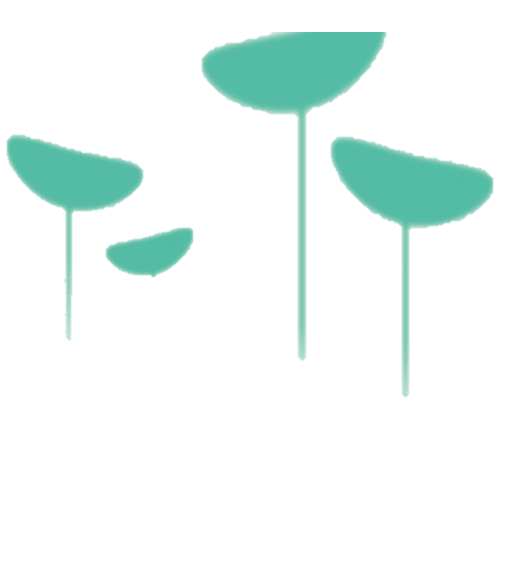 清明节又叫踏青节，在仲春与暮春之交，也就是冬至后的第108天。是中国传统节日，也是最重要的祭祀节日之一，是祭祖和扫墓的日子。中华民族传统的清明节大约始于周代，距今已有二千五百多年的历史。
清明  时令
清明节又叫踏青节，在仲春与暮春之交，也就是冬至后的第108天。是中国传统节日，也是最重要的祭祀节日之一，是祭祖和扫墓的日子。中华民族传统的清明节大约始于周代，距今已有二千五百多年的历史。
清 明
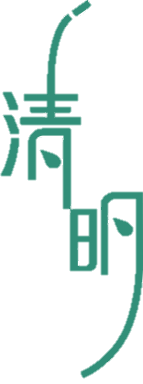 清明  时令
清明节又叫踏青节，在仲春与暮春之交，也就是冬至后的第108天。是中国传统节日，也是最重要的祭祀节日之一，是祭祖和扫墓的日子。中华民族传统的清明节大约始于周代，距今已有二千五百多年的历史。
清明节又叫踏青节，在仲春与暮春之交，也就是冬至后的第108天。是中国传统节日，也是最重要的祭祀节日之一，是祭祖和扫墓的日子。中华民族传统的清明节大约始于周代，距今已有二千五百多年的历史。
清明节又叫踏青节，在仲春与暮春之交，也就是冬至后的第108天。是中国传统节日，也是最重要的祭祀节日之一，是祭祖和扫墓的日子。中华民族传统的清明节大约始于周代，距今已有二千五百多年的历史。
清明  时令
清明节又叫踏青节，在仲春与暮春之交，也就是冬至后的第108天。是中国传统节日，也是最重要的祭祀节日之一，是祭祖和扫墓的日子。中华民族传统的清明节大约始于周代，距今已有二千五百多年的历史。
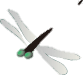 添加标题
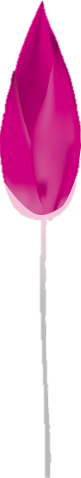 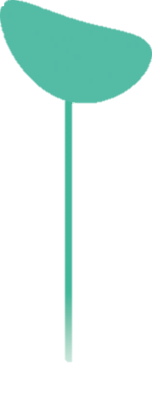 《历书》：“春分后十五日，斗指丁，为清明，时万物皆洁齐而清明，盖时当气清景明，万物皆显，因此得名。”清明一到，气温升高，正是春耕的大好时节，故有“清明前后，种瓜点豆”之说。
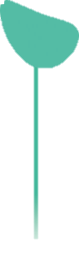 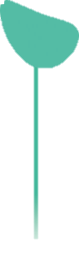 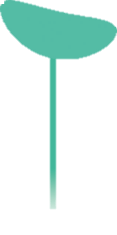 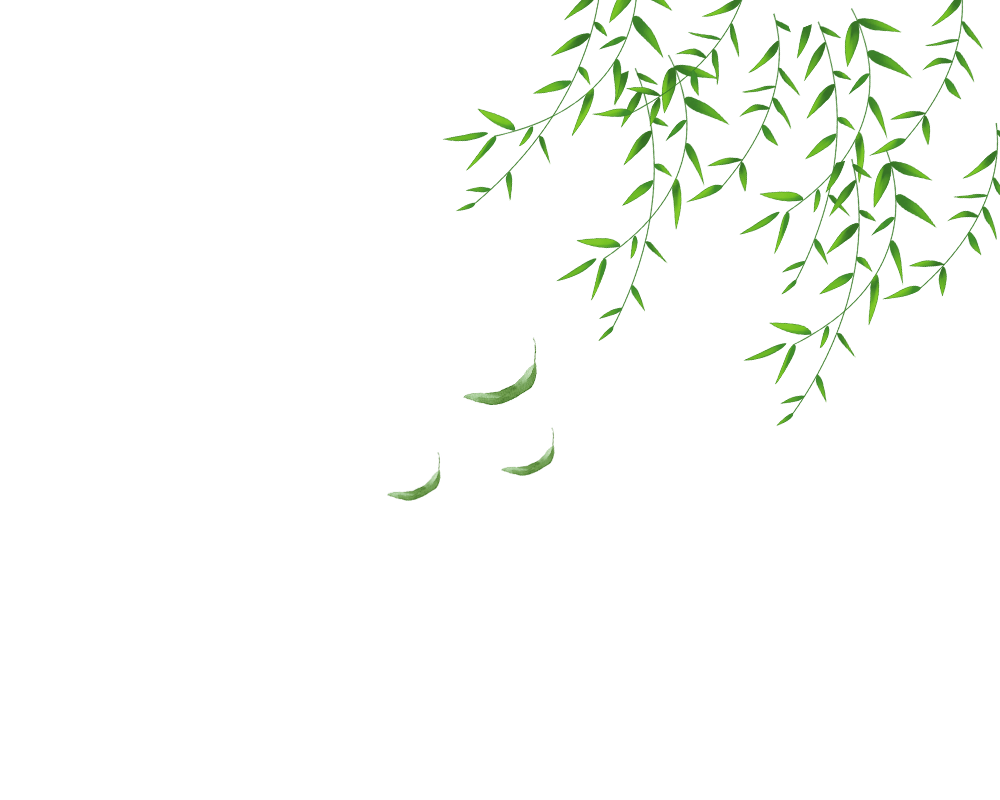 清明  时令
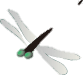 添加标题
《历书》：“春分后十五日，斗指丁，为清明，时万物皆洁齐而清明，盖时当气清景明，万物皆显，因此得名。”清明一到，气温升高，正是春耕的大好时节，故有“清明前后，种瓜点豆”之说。
清明节又叫踏青节，在仲春与暮春之交，也就是冬至后的第108天。是中国传统节日，也是最重要的祭祀节日之一，是祭祖和扫墓的日子。中华民族传统的清明节大约始于周代，距今已有二千五百多年的历史。
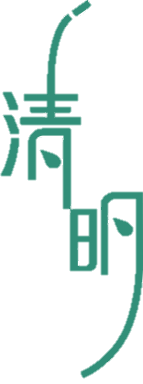 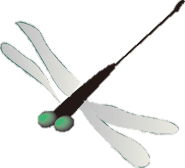 肆
清明节的诗歌
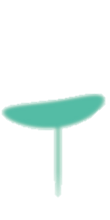 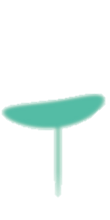 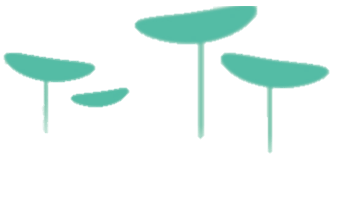 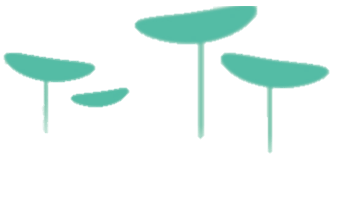 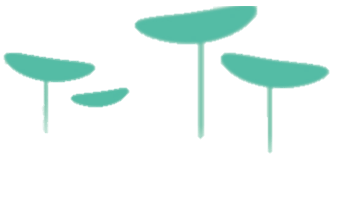 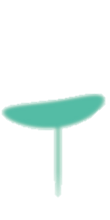 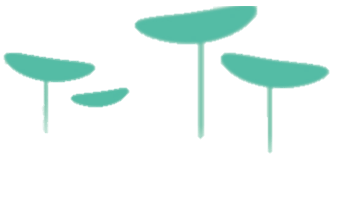 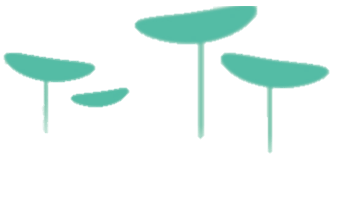 清明  时令
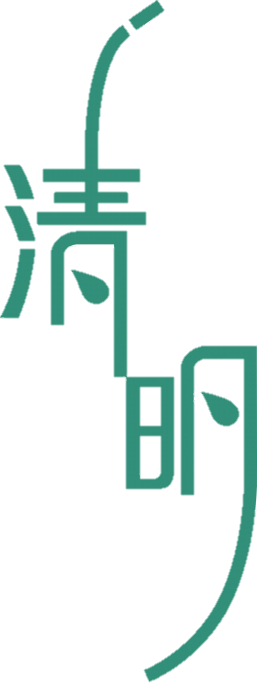 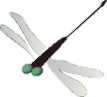 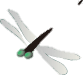 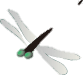 添加标题
添加标题
《历书》：“春分后十五日，斗指丁，为清明，时万物皆洁齐而清明，盖时当气清景明，万物皆显，因此得名。”清明一到，气温升高，正是春耕的大好时节，故有“清明前后，种瓜点豆”之说。
《历书》：“春分后十五日，斗指丁，为清明，时万物皆洁齐而清明，盖时当气清景明，万物皆显，因此得名。”清明一到，气温升高，正是春耕的大好时节，故有“清明前后，种瓜点豆”之说。
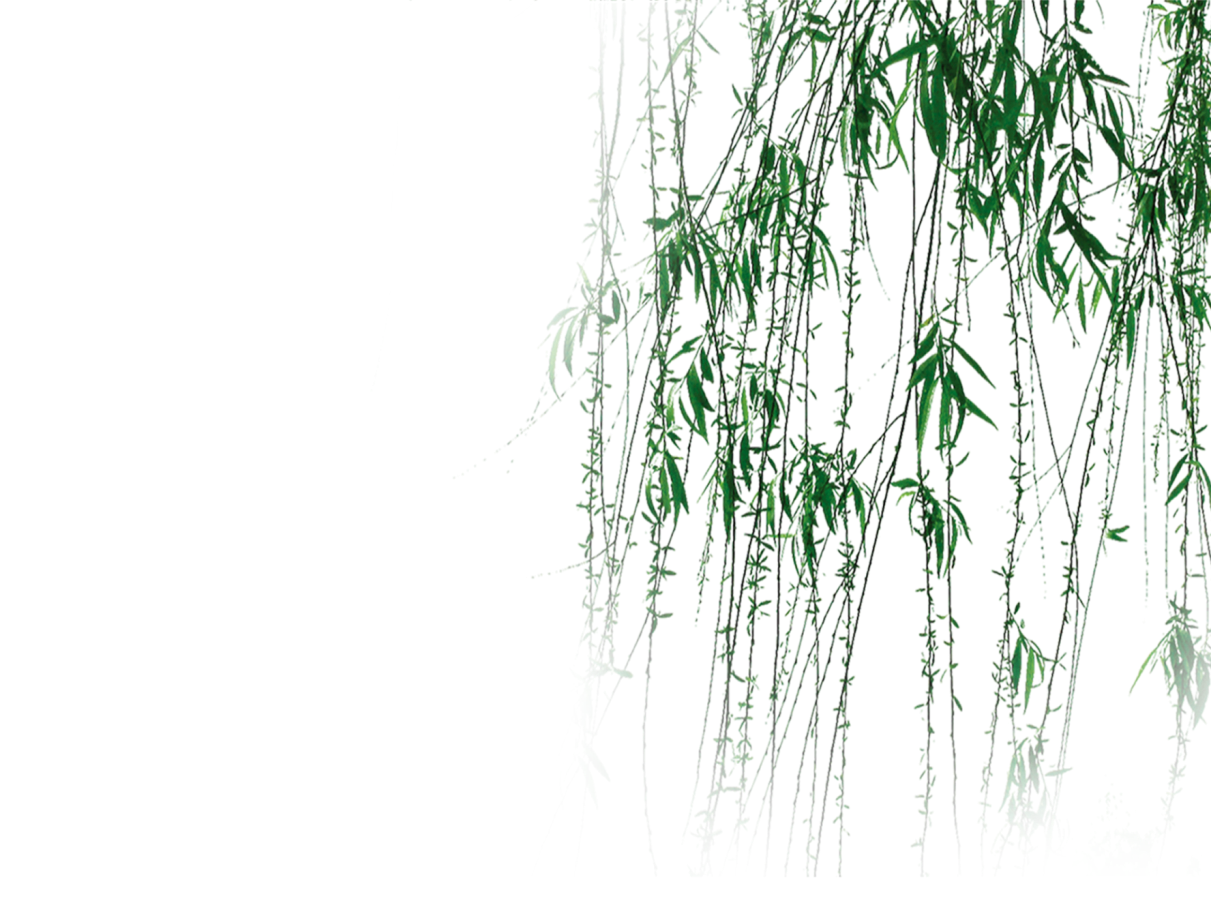 清明  时令
《历书》：“春分后十五日，斗指丁，为清明，时万物皆洁齐而清明，盖时当气清景明，万物皆显，因此得名。”清明一到，气温升高，正是春耕的大好时节，故有“清明前后，种瓜点豆”之说。
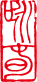 清明节又叫踏青节，在仲春与暮春之交，也就是冬至后的第108天。是中国传统节日，也是最重要的祭祀节日之一，是祭祖和扫墓的日子。中华民族传统的清明节大约始于周代，距今已有二千五百多年的历史。
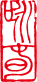 《历书》：“春分后十五日，斗指丁，为清明，时万物皆洁齐而清明，盖时当气清景明，万物皆显，因此得名。”清明一到，气温升高，正是春耕的大好时节，故有“清明前后，种瓜点豆”之说。
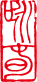 清明  时令
清明节又叫踏青节，在仲春与暮春之交，也就是冬至后的第108天。是中国传统节日，也是最重要的祭祀节日之一，是祭祖和扫墓的日子。中华民族传统的清明节大约始于周代，距今已有二千五百多年的历史。清明节又叫踏青节，在仲春与暮春之交，也就是冬至后的第108天。是中国传统节日，也是最重要的祭祀节日之一，是祭祖和扫墓的日子。中华民族传统的清明节大约始于周代，距今已有二千五百多年的历史。
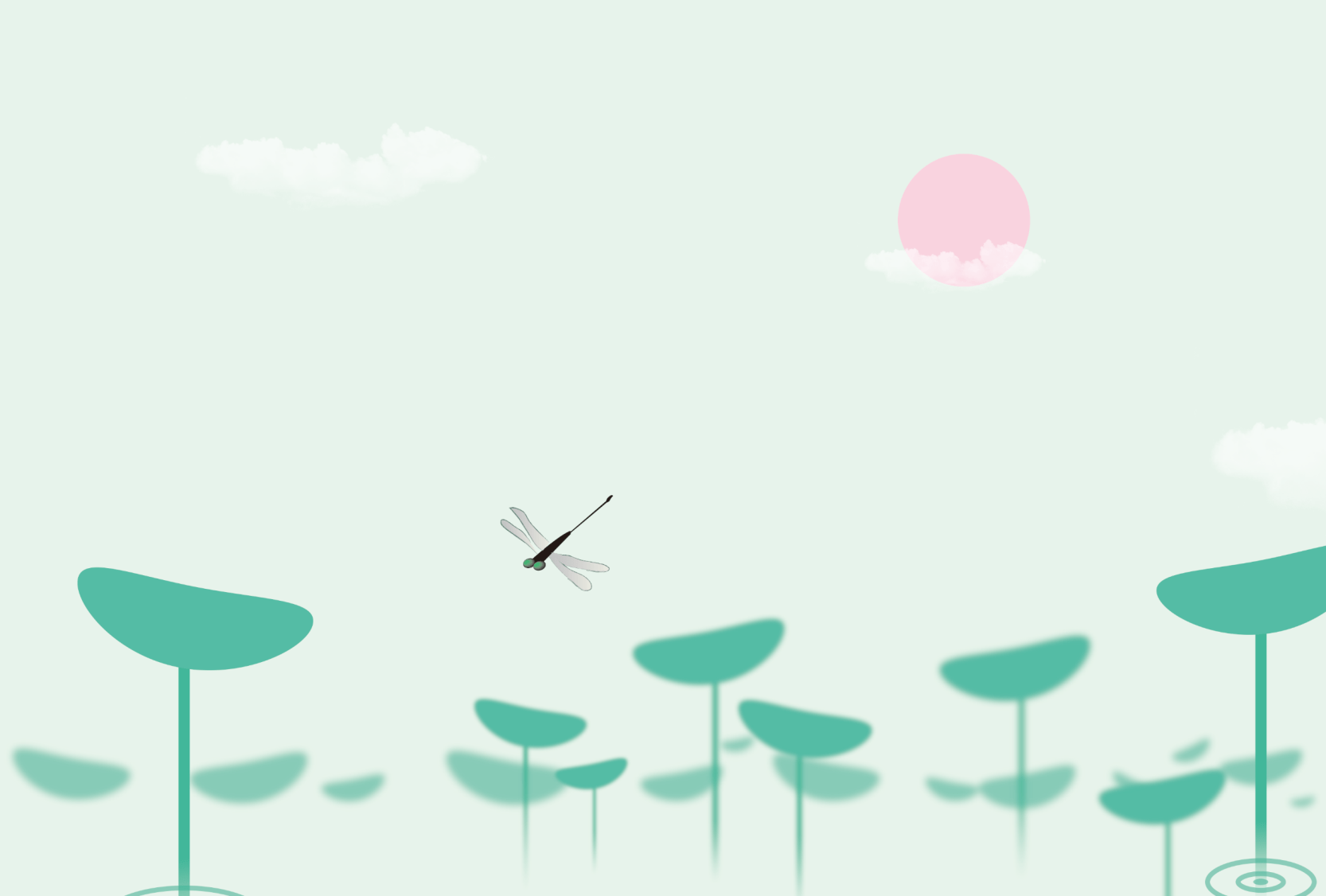 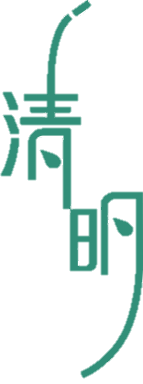 感 谢 观 看